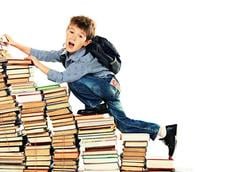 ΟΜΑΛΗ ΜΕΤΑΒΑΣΗ ΑΠΟ ΤΟ ΔΗΜΟΤΙΚΟΣΤΟ ΓΥΜΝΑΣΙΟ
ΠΑΡΟΥΣΙΑΣΗ: 
ΠΑΤΣΗ ΣΠΥΡΟΥΛΑ
ΜΑΘΗΜΑΤΙΚΟΣ
ΘΕΜΑΤΑ
ΕΝΗΜΕΡΩΣΗ ΓΙΑ ΓΥΜΝΑΣΙΟ
ΒΙΒΛΙΑ
http://www.moec.gov.cy/dme/
Εκπαιδευτικό Υλικό Μέσης Εκπαίδευσης
- Μαθηματικά
- Υλικό
- Διδακτικό Υλικό
ΜΕΛΕΤΗ
ΑΞΙΟΛΟΓΗΣΗ
Η μετάβαση (πέρασμα) από το Δημοτικό στο Γυμνάσιο δεν είναι μια απλή διαδικασία, αλλά είναι ένα πρίσμα σημαντικών αλλαγών του παιδιού στο:
 γνωστικό τομέα (περισσότερη σχολική εργασία και  μαθήματα/ δυσκολότερα, ταχύτεροι ρυθμοί εργασίας)  
Συναισθηματικό τομέα (ανησυχία, φόβο για το άγνωστο/καινούριο)
Βιολογικό τομέα (εφηβεία)
ΣΤΟ ΓΥΜΝΑΣΙΟ 
Θεσμός διαγωνισμάτων
Αριθμητική βαθμολογία
Εξετάσεις προαγωγής, στασιμότητας λόγω υπέρβασης ορίου απουσιών (εκτός αν υπάρχουν λόγοι υγείας)
Από φέτος ένταξη και στο Γυμνάσιο οι ενδιάμεσες εξετάσεις Ιανουαρίου, γνωστές ως εξετάσεις τετράμηνων.
ΚΑΘΗΓΗΤΕΣ ΠΟΥ ΔΙΔΑΣΚΟΥΝ ΜΑΘΗΜΑΤΙΚΑ ΣΤΗΝ Α΄ ΤΑΞΗ

ΔΩΡΙΤΟΥ ΜΑΡΙΑ 
ΠΑΤΣΗ ΣΠΥΡΟΥΛΑ
ΚΑΣΙΩΤΗ ΑΝΝΑ
ΜΑΝΤΡΑΛΗΣ ΚΩΣΤΑΣ
ΑΝΤΩΝΙΟΥ ΑΝΤΡΕΑΣ
ΔΟΜΗ ΒΙΒΛΙΩΝ ΜΑΘΗΜΑΤΙΚΩΝ
1. Στόχοι
2. Έχουμε μάθει… 
3. Εξερεύνηση/Διερεύνηση 
4. Μαθαίνω
5. Παραδείγματα
6. Δραστηριότητες (Διαβάθμιση, Ποικιλία)
Με τα Νέα Αναλυτικά προγράμματα 
Δείκτες
Ευρεία χρήση (Η/Υ)
Ασκήσεις εμπλουτισμού για χαρισματικά παιδιά
ΜΕΛΕΤΗ
Καθημερινή/ Συστηματική. 

Επανάληψη Μαθήματος (Θεωρία και Παραδείγματα)

ΜΕΤΑ Επίλυση Ασκήσεων
Διαβάζουν για να μάθουν,

γράφουν διαγωνίσματα για να εμπεδώσουν όσα έμαθαν,

βαθμολογούνται για να αξιολογηθεί η προσπάθειά τους.
ΑΞΙΟΛΟΓΗΣΗ
Προφορική Αξιολόγηση - Συντρέχουσα (60% της βαθμολογίας)

Γραπτή Αξιολόγηση 
(40% της βαθμολογίας)
Προφορική Αξιολόγηση - Συντρέχουσα (60% της βαθμολογίας)
Ένα προειδοποιημένο διαγώνισμα διάρκειας 40΄/45΄

Μια άσκηση προειδοποιημένη διάρκειας 20΄.
Αξιολόγηση κατ’ οίκον εργασίας στην τάξη διάρκειας 5΄-10΄
Συμμετοχή στο μάθημα.
Κατ’ οίκον εργασία. 
Ατομική ή ομαδική δημιουργική εργασία 
μελέτης (project) προαιρετικό
Σε όλες τις μορφές αξιολόγησης λαμβάνονται υπόψη οι ιδιαιτερότητες κάθε μαθητή/μαθήτριας, καθώς και οι ιδιαιτερότητες κάθε γνωστικού αντικειμένου.
Γραπτή Αξιολόγηση (40% της βαθμολογίας)
Ενιαία Γραπτή Αξιολόγηση στο τέλος των Τετραμήνων, διάρκειας 90 λεπτών με δυνατότητα παράτασης για μαθητές/μαθήτριες, οι οποίοι/ες τυγχάνουν διευκολύνσεις.
Κατά τη διάρκεια της περιόδου που θα διενεργούνται οι ενιαίες γραπτές αξιολογήσεις στα εξεταζόμενα μαθήματα, δεν θα διεξάγονται μαθήματα.
ΕΞΕΤΑΣΤΕΑ ΥΛΗ ΜΑΘΗΜΑΤΙΚΩΝ 
ΟΛΗ Η ΔΙΔΑΧΘΕΙΣΑ ΥΛΗ ΚΑΘΕ ΤΕΤΡΑΜΗΝΟΥ



ΕΞΕΤΑΣΤΙΚΟ ΔΟΚΙΜΙΟ 
ΠΑΓΚΥΠΡΙΑ ΑΠΟ ΤΟ ΥΠΟΥΡΓΕΙΟ ΠΑΙΔΕΙΑΣ